Topics
Dimensions of Governance

Variation in Governance

Importance of Governance

Theories of Governance
Dimensions of Governance
Multi-level governance (MLG): supra level governance i.e Global level e.g WB, IMF, UN, OECD
National level e.g Central govt, parliament, courts
Regional level e.g EU 
Local level e.g Municipalities
Examples
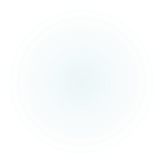 Actors and Institutions

Regulators: market, government, civic sector, media, NGOs, epistemic organizations, think tanks.
Politicians, celebrities and leading intellectuals.
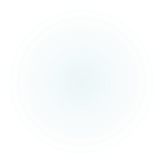 What is government?
How are government and governance linked?
Variation in Practice of Governance
The practice of governance changes across time.
For instance, prior to the introduction of the nineteenth-century reforms, England’s aristocratic governors used customary practices to maintain their political power and material benefits of office.
Government is a set of institutions established by a constitution and laws.
Governance and government are linked: In a way that institutions (government) provide laws, financial assistance and public employees that produce public services.
While governance determines public experience when they deal with officials delivering public services.
Defining Government
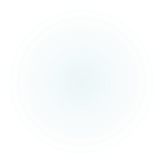 Good governance creates a strong future by continuously steering towards a vision and makes sure that day-to-day management is always lined up with the  goals of a government. At its core, governance is about leadership. 
An effective board of government improves government outcomes, both financial and social. Poor governance can put a government at risk of failure.
Why Governance Matters?
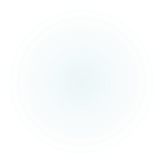 Theoretical Foundation of Governance
Collective action theory
Collective action dilemmas occur when the joint decisions of two or more individuals result in socially undesirable outcomes. It emerges from interdependence i-e the payoffs to one individual depend on the decisions of others

Solving collective dilemmas requires changing individual decisions through governance arrangements that alter individual payoffs and result in a joint outcome that leaves at least one individual better off without harming any other individuals

Collective actions aim to improve social welfare

The term “cooperation” or “coordination” is used to describe the situation when individuals make decisions that produce more socially desirable outcomes
Collective action theory
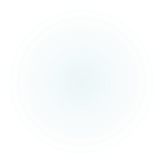 Collective dilemmas are at the heart of most real-world governance challenges, including environmental, health, education, foreign aid, and other policy domains

Definition of collective action applies to many types of collective dilemmas, but Political economists focus heavily on problems like public goods provision and common pool resource management

Institutions, individuals, and communities make collective action like to occur

Governance attempts to solve different types of dilemmas through institutional arrangements i-e redefine the payoffs from individual behavior and incentivize cooperation through top-down mandates or encourage bottom-up self-organizing

Governance creates monitoring mechanisms, punishes defection, rewards cooperation, provides information, fosters trust-based reciprocity
Democratic Theory
Two strands of democratic theories
Epistemological stand:
The normative strand of democratic theories offers a comprehensive account of how and why a democracy is morally desirable and which principles should shape democratic institutions
Three types of normative theories of democracy are identified: liberal, republican and deliberative
Empirical-analytical strand
Empirical-analytical strand of democratic theory focuses on societies that are known as democratic in order to understand how and why real-world democratic institutions and processes operate.
Among the main debates sparked by the literature on empirical-analytical democratic theories are about pluralism, interest intermediation, concordance, negotiation and direct democracy. 
These are more closely connected to what is considered important for governance.
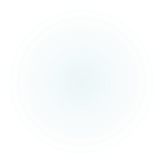 Principles of Modern Democratic Theories and their Attributes
Freedom, equality, publicity, authentic interest mediation, participation, control, effectiveness
They illuminate new governance arrangements
Function as key features in the pursuit of social justice, fairness, equity and accountability within a democratic society
Such principles of democracy originated out of broader views of democracy that highlight inclusion, self-determination and the shaping of public opinion
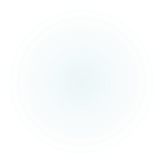 Inclusive Governance
The Rights-Based Approach to governance implies that the holders of rights should also participate fully in deciding how those rights are fulfilled, such as through participation and greater empowerment.
In some Asian countries highly centralized administrative systems offer a limited space for popular participation.
INCLUSION
The term inclusion can be associated at general level with concepts of unity, cohesion, affiliation, mutual embeddedness
Theories of democracy broadly define inclusion as the ability to involve a variety of actors (individual and collective), encourage coordination and communication between public and private actors, enable and facilitate political equality, pay attention to civic organizing and engagement, address social and political differences, accommodate diversity, and bridge gaps between levels of organization
Inclusion is about adopting governance approaches that secure more equality in terms of agency, participation and membership and that provide a tolerably fair distribution of opportunities
SELF-DETERMINATION
Modern democracies vest their people with the fundamental right of democratic self-determination and self-rule. 
The democratic process promotes the capacity of exercising self-determination. 
It enables the democratic principle of equality that adult persons are entitled to personal autonomy in determining what is best for them
By virtue of this principle, citizens freely determine their political status, freely pursue their economic, social and cultural interests, and freely determine the kind of social organization and representation that conveys these interests
Democratic self-determination in governance institutions means that citizens are assure[d] of the opportunity to play the role of choosers of the basic aims of democracy
Shaping public opinion and political-will
Democratic processes in which public opinion and political will are formed arise from communication and discourse in spaces of the public sphere that are channelized 
The public sphere is seen as the mediation authority between society and the political system of a nation-state
Communication and discourse in the public sphere relate to common contextual frames of reference in terms of observation, perception, action and interdependence
If actors, individual and collective, debate social, economic, political or cultural issues of common concern, then a public sphere becomes socially constructed
Speakers who comment or give an opinion on the collective issues or react to other speakers help to create arenas of discussion that leads to the formation of public opinion and will
Public Participation Theory
Public participation: Governance involves direct or indirect involvement of representatives of concerned stakeholders in decision-making about policies, plans or programs in which they have an interest
Stakeholders:
Stakeholders are persons, groups or organizations that may influence or be affected by policy decisions
Involved actors:
Public participation involves stakeholders, government agencies, political leaders, nonprofit organizations and business organizations that create or implement public policies and programs
In democracies, citizens are deemed to be important stakeholders they are directly or indirectly involved through elected representatives in the formation, adoption and implementation of the laws and policies that affect them
Importance: 
Ensures the accountability and transparency of government is a common motivation for public participation
Legitimacy:
Legitimacy is one of the most contested features of public participation in terms of the adequacy, representation, and technical or political workability
Legitimate participation requires clear explanation of participants, use logical arguments, and utilize valid criteria for evaluating options and outcomes
If public participation is not seen as legitimate, it can alienate the public from government and disrupt the implementation of policy decisions
Diversity and Inclusion:
A key challenge in participation is ensuring an appropriate range of interests is engaged in the process

Include those normally excluded from decision-making by institutionalized discriminations

Leaving the public out of decision-making is an example of tensions regarding inclusion in and exclusion from governance

Often participatory processes end up including the people who are easily recruited, articulate in the language and logics being used to make decisions

Inclusion and exclusion are often used in reference to the ethnic, racial, gender or socioeconomic diversity of the people

Stakeholder analysis, active management of conflict and power are needed to ensure a seat at the table for under-represented and marginalized groups
The principal virtue of the institutional approach is that it should, at least in principle, focus on the organizations and institutions within the public sector that make and implement public policies
In the “old institutionalism” the emphasis on formal government structures such as legislatures or cabinets emphasized the role of institutions in governing
While “new institutionalism” is less concerned with policy and governing but certainly has the potential for explaining patterns of governance
Institutions vary in nature and have different perspectives
Institutional Theory
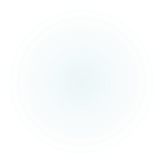 Sociological Institutionalism: sociological institutionalism tends to rely upon the normative structure of the institution to influence both its own members and the surrounding society
The preferences of individuals who join an institution are shaped by that institution, and therefore their actions are shaped by the values and symbols within the institution
This results in two types of governance: 
Micro-level: Where actors within a single policy area are involved and likely to share values, symbols and other aspects of a normative structure for governing than are actors from broader collections of policy areas
E.g “epistemic communities” that define, or at least influence, policymaking in many policy areas
Macro-level: Macro-level governance is produced through the interaction of institutions
Such an interaction of institutions occurs both for the formal institutions within the public sector e.g legislatures, cabinets, bureaucracies etc, and for the interactions of the larger social institutions of government e.g law and markets.
These interactions produce patterns of governance for larger swaths of policy and society than limited roles of individual institutions
Institutions are defined in part by ideas and in part by the persistence of those ideas in policies and structures 
For instance, once created, a policy or organization in the public sector is argued to be shaped by “path dependence” 
Institutional changes (reforms) are difficult to implement
Historical Institutionalism
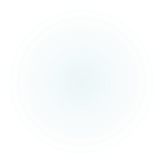 Discursive institutionalism argues that institutions reflect the discourses among the members of the institution, and between the institution and its environment
There are two types of discursive institutionalism
Coordinative discourse: Defines the meaning of the institution and its policies among the members
Communicative discourse:  relates the institution to its environment and to explain its actions to a wider audience
Discursive institutionalism to some extent is similar to both sociological and historical institutionalism, is defined largely by ideas
Discursive Institutionalism
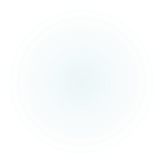